Understanding Today’s Demand for Mental Health Services
A Briefing for Institutional Leaders
Student Affairs Forum
The New Normal
Demand for Campus Mental Health Services Continues to Soar
Demand for Services Outpaces Enrollment Growth
Breaking News for 2017
Average Growth, 2009-10 to 2014-15
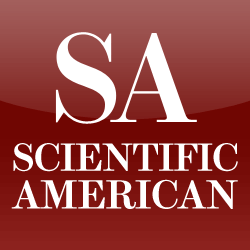 Surging Demand for Mental Health Care Jams College Services
5.6%
Average percent change in institutional enrollment
…And for 2016…
29.6%
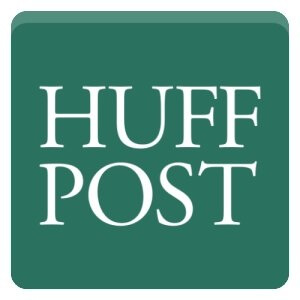 The Number of Students Seeking Mental Health Treatment is Growing Rapidly
Average percent change in counseling center utilization
…And 2015…
Rate at which counseling center utilization outpaced enrollment growth
5x
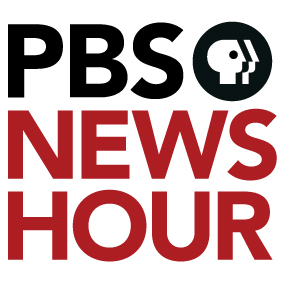 More Stress, Less Stigma Drives College Students to Mental Health Services
…And 2014
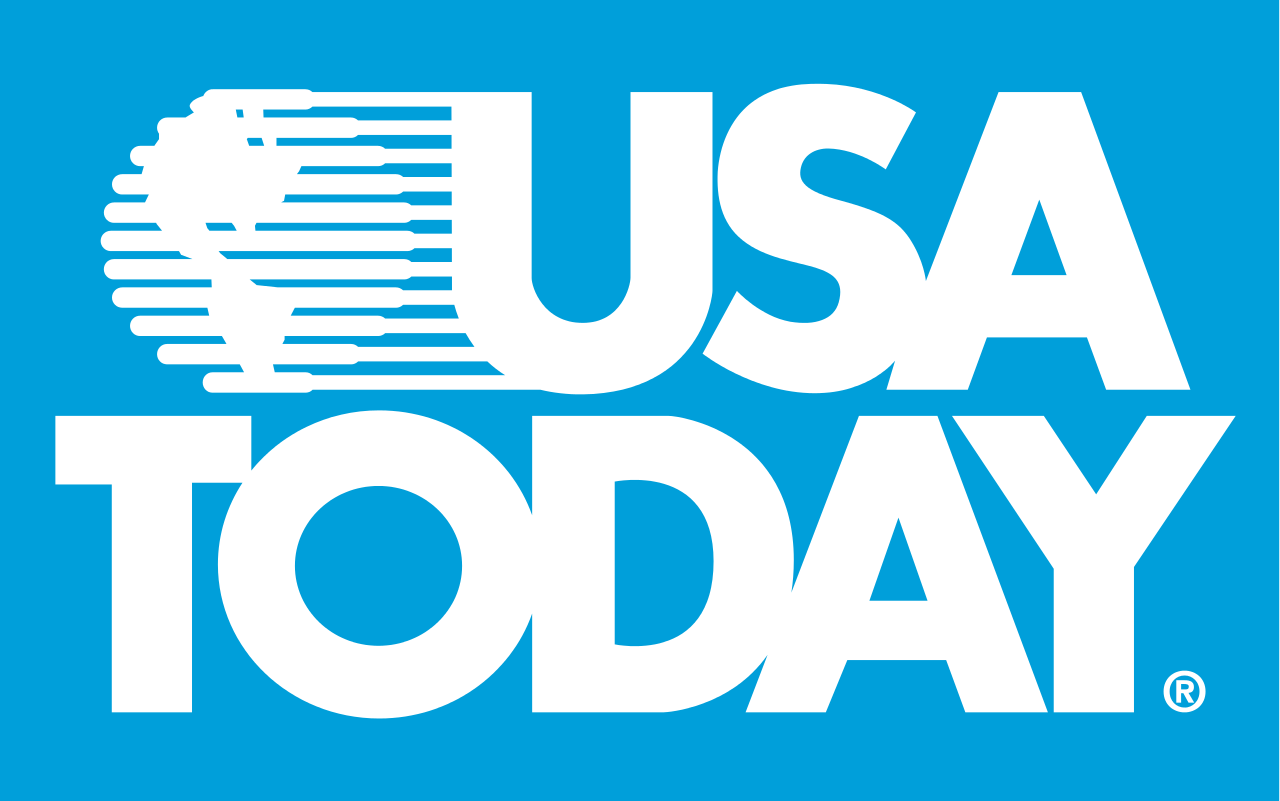 Students Flood Counseling Offices
Source: Center for Collegiate Mental Health, 2015 Annual Report, https://goo.gl/xVoaVx; EAB interviews and analysis.
[Speaker Notes: Students’ demand for campus mental health services has been growing rapidly in recent years. The increased demand has been drawing attention from campus constituencies as well as the media and general public.

Demand for campus mental health services outpaces enrollment. Between 2009-10 and 2014-15, counseling center utilization grew five times faster than enrollment.]
A Similar Story North of the Border
Canadian Colleges and Universities Experiencing Demand Spike
A Sharp Upswing
Average percent increase in the number of counseling appointments across 13 post-secondary institutions, over the last five years
Not Just a Single Province Issue
35%
Ontario Campus Counsellors Say They’re Drowning in Mental Health Needs
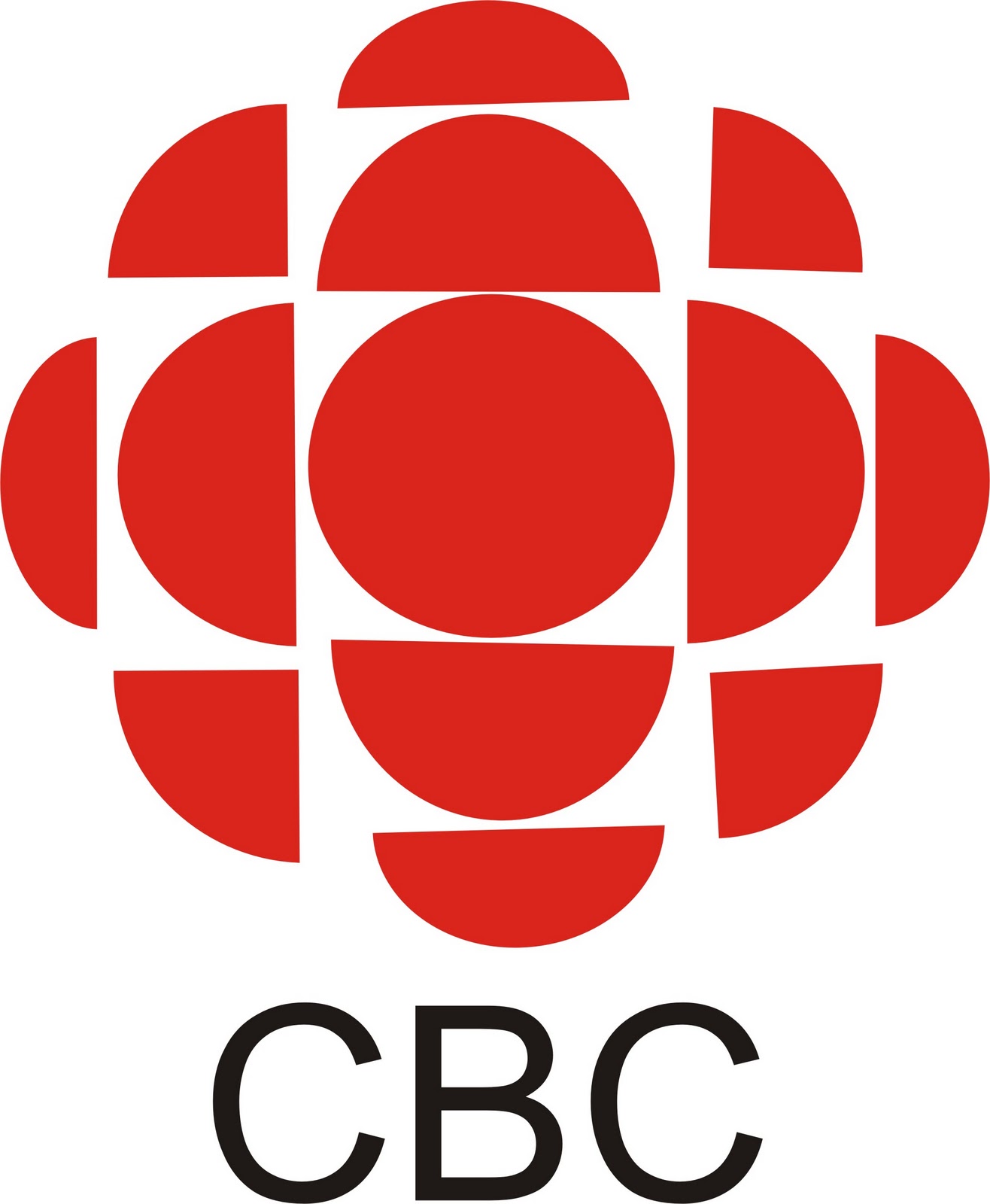 Alberta Commits $7.5M to Improving Mental Health Resources at Calgary Colleges and Universities
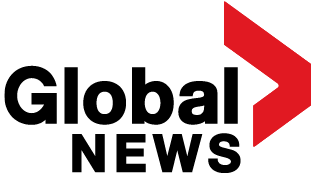 In the last few years, we’ve seen a substantial rise in the number of students coming forward and asking for help with anxiety and depression. Despite a sizable budget increase last year, our counseling center is still feeling overrun and understaffed.”

Counseling Center DirectorPublic Canadian University
Improving Access to Mental Health Counselling a Priority at University of British Columbia
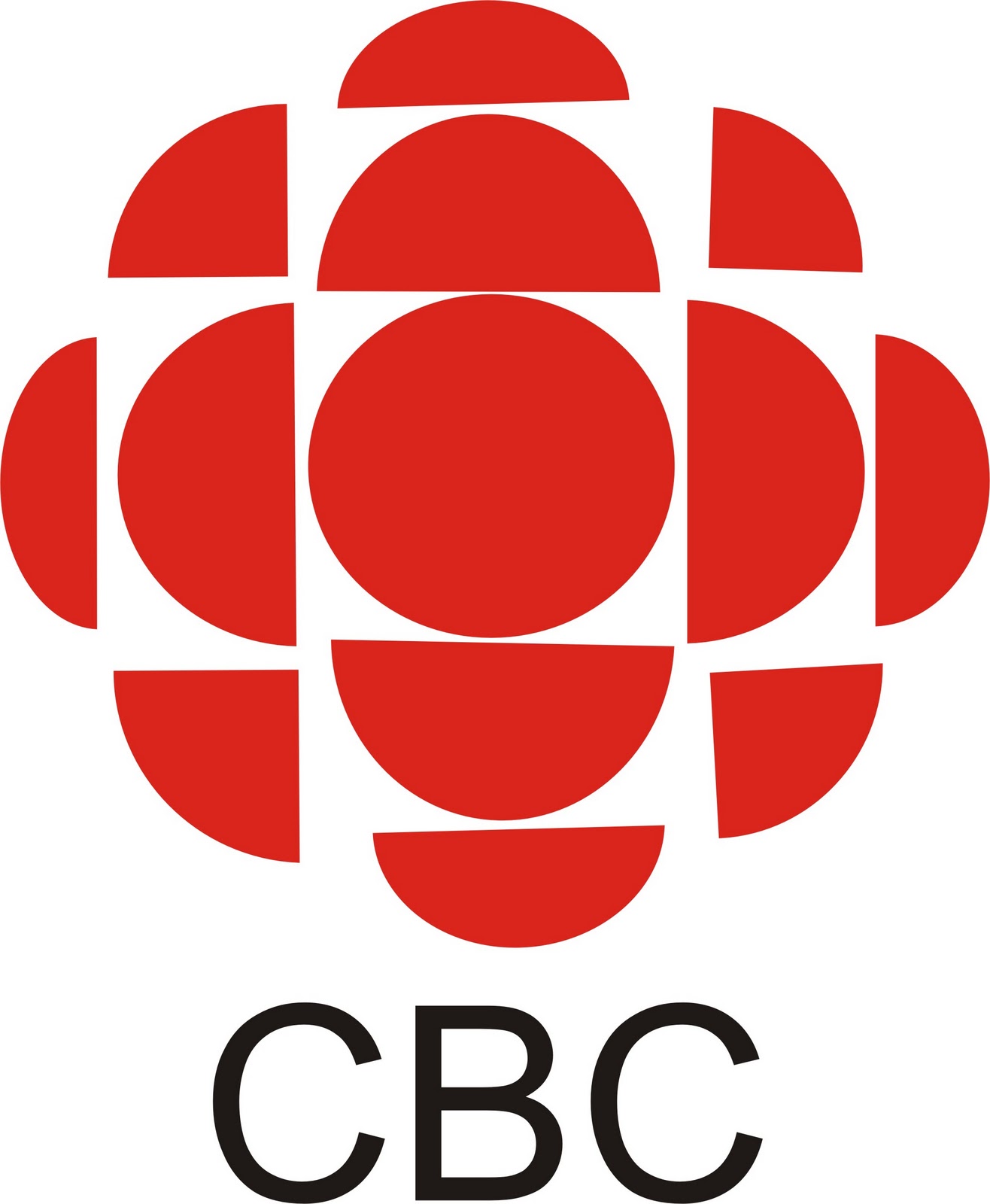 Source: Cribb R, Ovid N et al., “Demand for Youth Mental Health Services is Exploding. How Universities and Business Are Scrambling to React,” Toronto Star, May 29, 2017, https://goo.gl/ugcqdK; EAB interviews and analysis.
[Speaker Notes: Canadian colleges and universities have seen a spike in the demand for campus services. Over the last five years, 13 post-secondary institutions saw an average 35% increase in the number of counseling appointments on campus. 

Despite significant campus investments in staff and budgets and provincial investments in the issue, demand continues to grow at an unsustainable pace.]
What Is Driving Demand?
Product of Decade-Long Social and Institutional Investments
Increased Awareness
Structured Response Framework
Reduced Stigma to Seeking Care
Institutional and national tragedies have spurred more open conversations about students’ mental health needs
New teams and protocols streamline how institutions identify and treat students with mental health needs
Campus and social stigma-reduction campaigns led to today’s students being more comfortable seeking care
Generational Differences in Perceptions of Therapy 
Boomers: Therapy? That’s for crazy people.
Generation X: I saw my first therapist when I was an adult.
Millennials: Embarrassed about therapy? No. My friends are all in therapy too. 
Gen 2020: I have a whole team of coaches and therapists.
Rethinking the College Mental Health Crisis: Do Bubble Wrap and Special Snowflake Myths Prevent a Vision for Needed Change?
The Huffington Post
Source: Lee, K. “Rethinking the College Mental Health Crisis: Do Bubble Wrap and Special Snowflake Myths Prevent a Vision for Needed Change?,” The Huffington Post, Feb. 10, 2017, http://www.huffingtonpost.com/entry/rethinking-the-college-me_b_14683448.html;   EAB interviews and analysis.
[Speaker Notes: Many people are asking what is driving the demand on campus. 

In part, the surge in demand is due to social and institutional investments in building awareness of mental health conditions and encouraging students to access supports. Efforts like stigma reduction campaigns, BIT / CARE teams, and referral protocols have all contributed to today’s students feeling more comfortable coming forward for help while on campus.]
External Factors Also Drive Up Demand
Outside of Your Control, but Having a Huge Impact on Students
Substance Abuse
Students look to drugs and alcohol to relax; use prescription drugs to focus, work late into the night
Intensified Expectations 
Students face early and persistent pressure to academically excel, fit in socially, and be successful after graduation
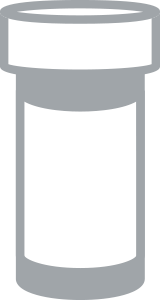 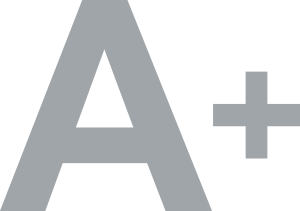 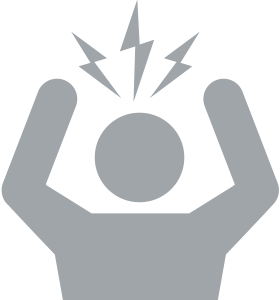 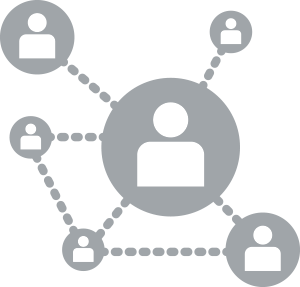 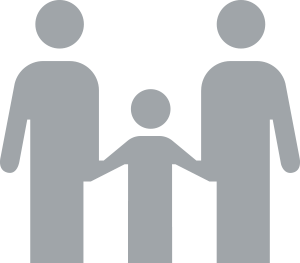 New Parenting Styles 
Highly involved parenting creates busy, overscheduled,  failure-averse students who struggle to adapt to challenges as they arise in college
Social Media
Time spent online amplifies existing stressors and contributes to an overwhelming sense of social isolation on campus
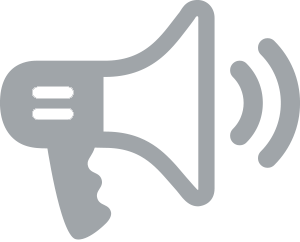 Political Climate
Stress from current events and politics exacerbates students’ existing issues with stress, anxiety, and depression
Source: EAB interviews and analysis.
[Speaker Notes: Decreased stigma and increased investment in referral networks and campus supports are only part of the equation. 

There are a number of external factors that also drive up the demand on campus.]
Depression and Anxiety on the Rise Among Teens
A Silent Epidemic Is Coming to Campus
Escalating Rates of Depression
Past Year Major Depressive Episode¹ Among Adolescents, By Gender (2011-2015)
Growing Mental Health Challenges Among Children and Teens
Increase in minors requiring hospitalization for an eating disorder, 2003 to 2014
172%
25%
Of teens meet criteria for an anxiety disorder
8%
Of children ages 7-16 have attempted self-injury
A major depressive episode is characterized as suffering from a depressed mood for two weeks or more, and a loss of interest or pleasure in everyday activities, accompanied by other symptoms such as feelings of emptiness, hopelessness, anxiety, and worthlessness.
Source: National Institute of Mental Health, “Major Depression Among Adolescents,” https://goo.gl/KSk7xT; Olfson M et al, “Trends in Mental Health Care among Children and Adolescents,” The New England Journal of Medicine, https://goo.gl/3GjjFn; Merikangas K et al, “Lifetime Prevalence of Mental Disorders in US Adolescents: Results from the National Comorbidity Survey Replication…,” Journal of the American Academy of Child & Adolescent Psychiatry, https://goo.gl/apDwDe;” EAB interviews and analysis.
[Speaker Notes: By all indication, the demand for campus services will continue to grow. 

Today’s adolescents and kids are experiencing higher rates of depression, anxiety, and self-injurious behaviors. 

When these kids come to campus, they will be looking to their institution to provide resources and support to help them manage their mental health while coping with the significant new stressors associated with transitioning to college life.]
Waitlists Are Just the Tip of the Iceberg
What Increased Demand Looks Like on Campus
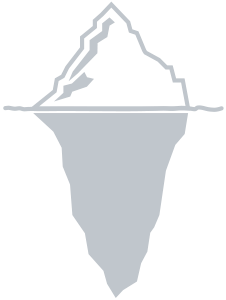 Waitlists Are the Most Visible Metric…
“After the first week, students have to wait weeks for an appointment. I know that there are students on the waitlist that we just won’t get to this semester.”
“Our waitlist just won’t go away. We have hired additional staff and increased clinical hours offered to students, but they just keep piling up.”
…But There’s More Below the Surface
Decreased frequency of therapy appointments to accommodate more clients
Staff burnout because of long hours and overwhelming caseloads
Lack of physical space to accommodate new hires and increased clinical hours
Less time and resources for outreach, early education, and other priorities
Student dissatisfaction about service availability
Delayed treatment leads students’ concerns to escalate
Source: EAB interviews and analysis.
[Speaker Notes: And as more students come forward seeking care on campus, institutions are feeling the strain on available resources. 

Waitlists for ongoing or continuing care are the most commonly cited consequence of increased demand on campus. 

However, there are many more consequences of heighted demand and strained resources that happen below the surface.]
“We Can’t Afford to Get This Wrong”
Delayed Service Increases Risk All Around
Significant Risks for Failing to Meet Students' Mental Health Needs
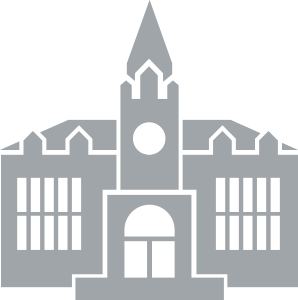 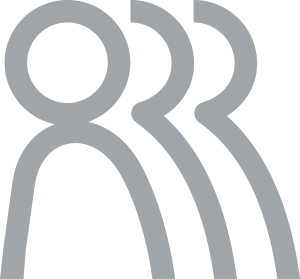 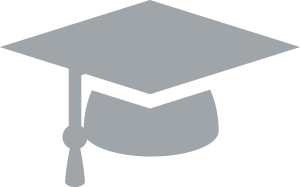 Campus Safety
Student Welfare
Student Success
We have to support our students or else we risk endangering-or being perceived as endangering-our entire campus.”
Our number one concern is to ensure that students are well enough to take care of themselves as a person. We want what is best for them.”
At the end of the day, it is about helping students be successful with their academic and personal goals. If you really want to improve retention, you have to provide these services or else you are going to have a revolving door as students get overwhelmed.”
Vice President for Student Affairs Public Research University
A Demonstrated Impact on Academic Performance
#2
-0.4
Mental illness is the second most common reason that students dropout of school
Average drop in GPA for students with anxiety and mild to severe depression
Source: Eisenberg D and Lipson S, “The Economic Case for Mental Health Services in Higher Education,” https://goo.gl/obK1Cv; Calettstout D, “Mental Health Laws for Students Should Involve Students,” The Cougar, January 25, 2017, https://goo.gl/i7Z5d3; Field K, “Stretched to Capacity,” The Chronicle, November 6, 2016, https://goo.gl/qaSn89; EAB interviews and analysis.
[Speaker Notes: The high stakes of helping students manage their mental health are not lost on institutions. 

Higher education leaders and administrators widely acknowledge the potential risks to campus safety and student welfare. 

Another area that is less often discussed is the impact of mental health on students’ ability to succeed on campus.]
An Unsustainable Cycle
Hiring More Staff Is Not the Answer
...Have Prompted Recognition that Something Needs to Change
Demand for mental health support is rapidly growing on Canadian campuses. In response, we have poured more and more resources into clinical support services. Despite the additional investment, both waiting times and student distress are increasing.”
Andre CostopoulosVice-Provost and Dean of StudentsUniversity of Alberta
Ongoing Investments in Counseling Center Staff…
6.3 FTE
Of institutions gained FTE clinical or professional staff in 2015-16
42%
Number of FTE staff counseling centers gained for every 1  lost in 2015-16, up from 3.9 in 2014-15
We have been throwing money at this problem for years and it is an endless pit. Our numbers just keep going up. Hiring more therapists is not the answer. We now know that we can’t staff our way out of this problem.”
Vice President for Student AffairsPublic Research University
Source: The Association for University and College Counseling Center Directors, Annual Survey Monograph 2016, https://goo.gl/2nYfe9; Constopoulos A, “Our Role is to Support Students When They Are Ready to be Students, University Affairs, August 25, 2017, https://goo.gl/5wpyp7; EAB interviews and analysis.
[Speaker Notes: In light of the high stakes associated with helping students manage their mental health, many institutions have invested additional resources in campus counseling centers. 

However, these additional investments are not effectively scaling institutional capabilities to provide more services on campus.]
Time for a New Approach
Today’s Stark Reality Requires a New Path Forward
Opening Up to New Ways of Providing Support
Realigning Expectations Around Counseling Services
“The biggest shift for our profession-and university counseling centers on the whole-is that we have to think differently about how people can be helped. We can't keep saying that the 50-minute hour is the best answer because we just don't have the resources. We must get creative, explore and commit to new ways of working, and be open to new ideas that don’t compromise the quality of our work with students.” 
Director of Counseling ServicesPrivate Research University
“Counseling centers have become a place where people expect solutions. There is a huge amount of expectation from students, parents, and faculty in the community that we will whisk in and fix people that are somehow broken. We can’t live up to that mission. Before folks run to counseling, they need to utilize the other services on campus. We need more resources to teach students how to be well and not just panic when students are unwell.“
Vice Provost for Student LifeCanadian Research University
Source: EAB interviews and analysis.
[Speaker Notes: To meet the rising demand for campus mental health services, institutions need a new path forward. 

Colleges and universities should open up to new ways of supporting students and work to realign students’ expectations around counseling services.]
Introducing a “Stepped Approach”
Giving Students What They Need, When They Need It Most
Key Principles of Stepped Care
Building Options for Students
A Conceptual Model of Stepped Care
Prioritizes the least intensive and most effective treatment option
Care is stepped up or down as needed, based on students’ changing concerns
Level of Resources
Depends on a wide range of services, including self-help resources, peer support, online tools, and on- and off-campus therapy
Saves the most limited and intensive clinical resources for students who need them most
Level of Intensity
Source: Cornish P, “Stepped Care 2.0: A Framework for Rapid Access and Improved Outcomes,” NECCCD Conference, March 13, 2017, https://prezi.com/bwwnttl-vnen/necccd-mar-13-2017/?utm_campaign=share&utm_medium=copy; EAB interviews and analysis.
[Speaker Notes: Many progressive institutions are exploring a “stepped approach” to mental health care, often called a Stepped Care model. 

In a Stepped Care model, institutions map a wide range of interventions and care to students’ level of need and risk.]
Addressing the Demand in Partnership with EAB
Research and Resources to Target Interventions to Key Student Segments
HIGH-NEED STUDENTS
STUDENTS WITH SHORT-TERM NEEDS
LOW-RISK STUDENTS
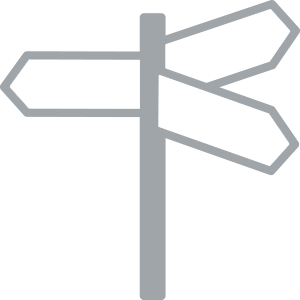 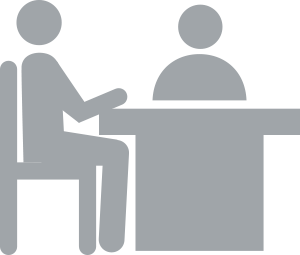 Restructuring Individual Appointments
Driving Utilization of Self-Serve Resources
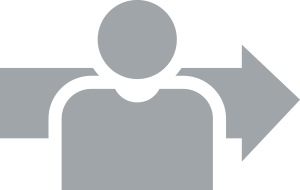 Promoting Successful Off-Campus Care
Fostering Non-Clinical Connections
Reinvigorating Group Therapy
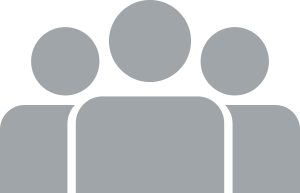 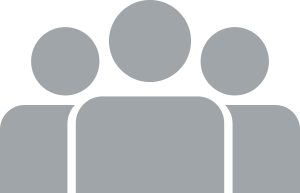 Exploring Dynamic Staffing Models
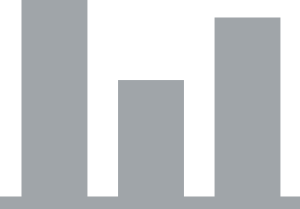 Current and Forthcoming Resources Across 2018
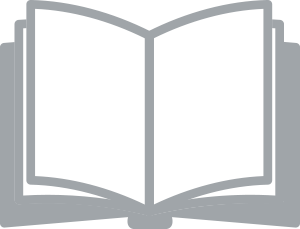 Best Practice Study
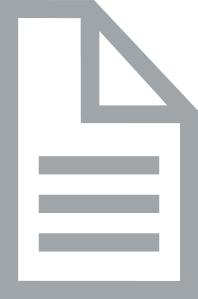 Executive Briefing
Source: EAB interviews and analysis.
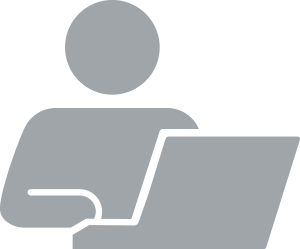 Webinar Series
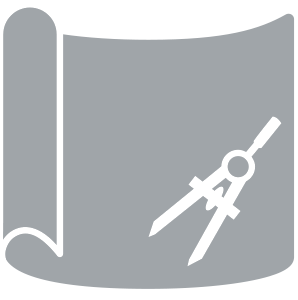 Implementation Toolkit
[Speaker Notes: Our institution is taking steps to remain nimble and effective in supporting students’ mental health through our partnership with EAB.

EAB’s Student Affairs Forum conducts best practice research for student affairs leaders on many changing campus trends, including new strategies to address the growing demand for campus mental health services. In partnership with EAB, we are staying on the frontier of where campus mental health services are heading in the years to come.]